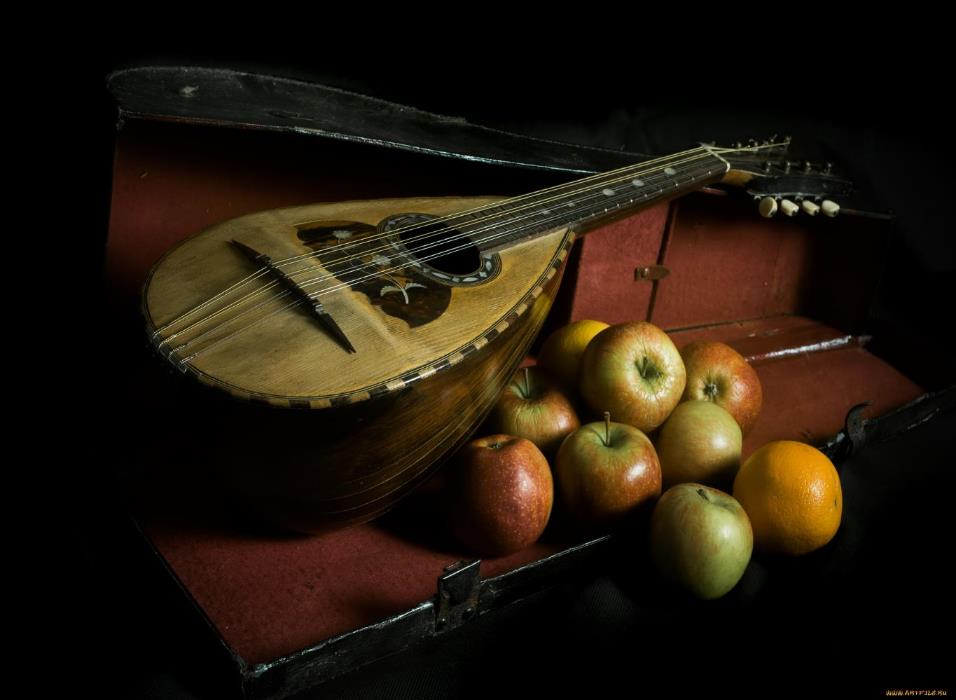 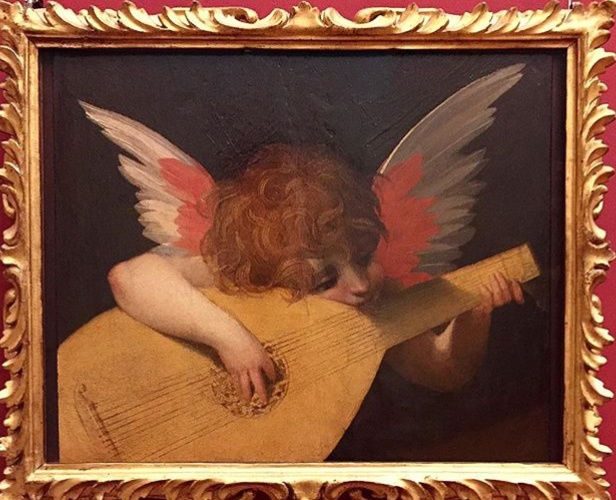 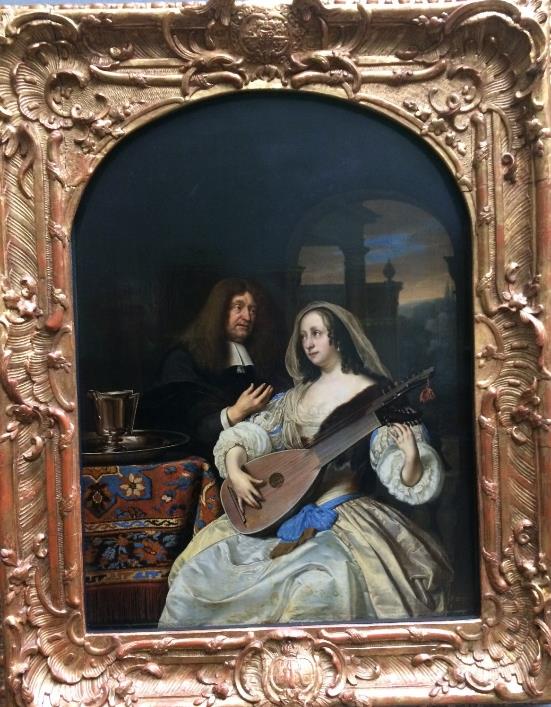 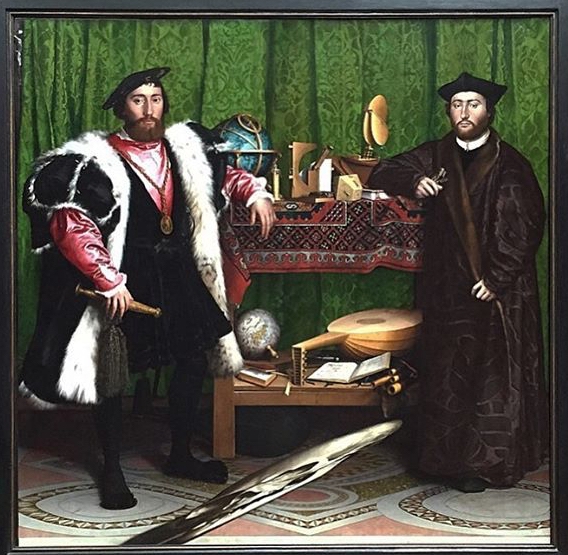 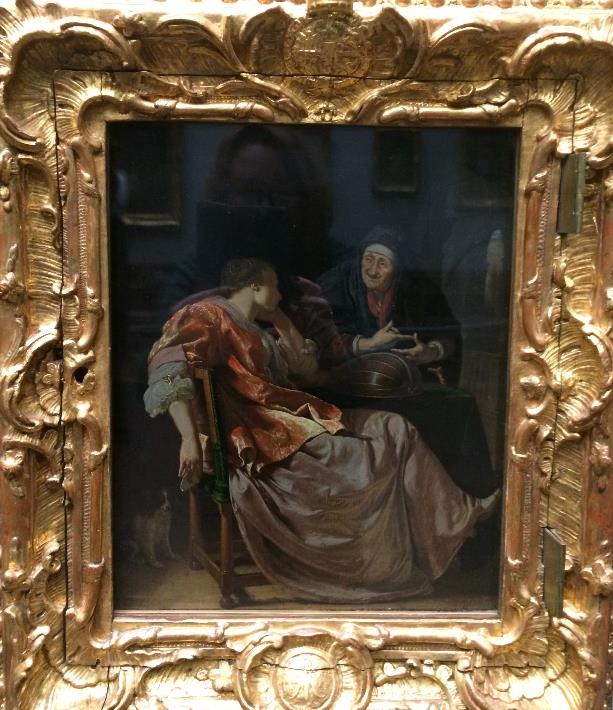 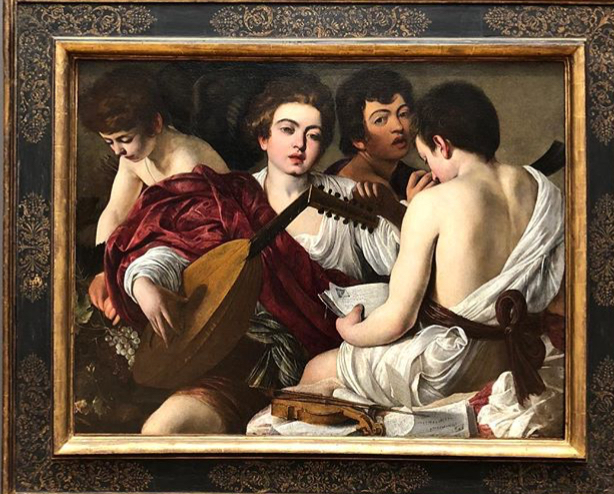 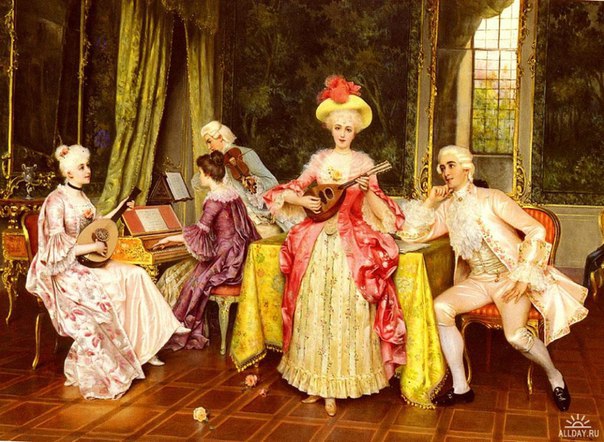 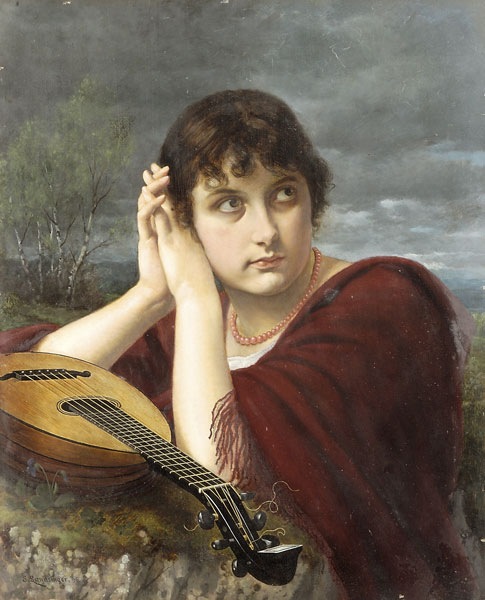 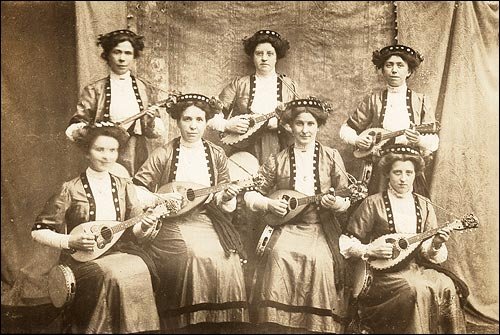 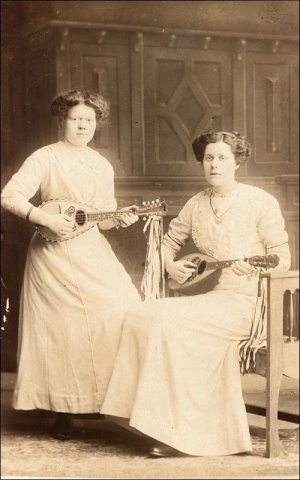 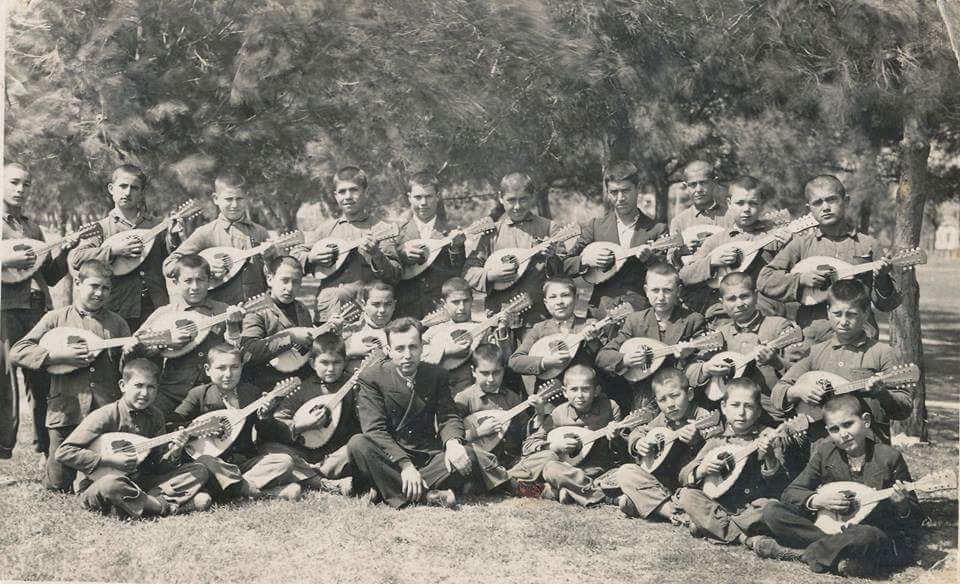 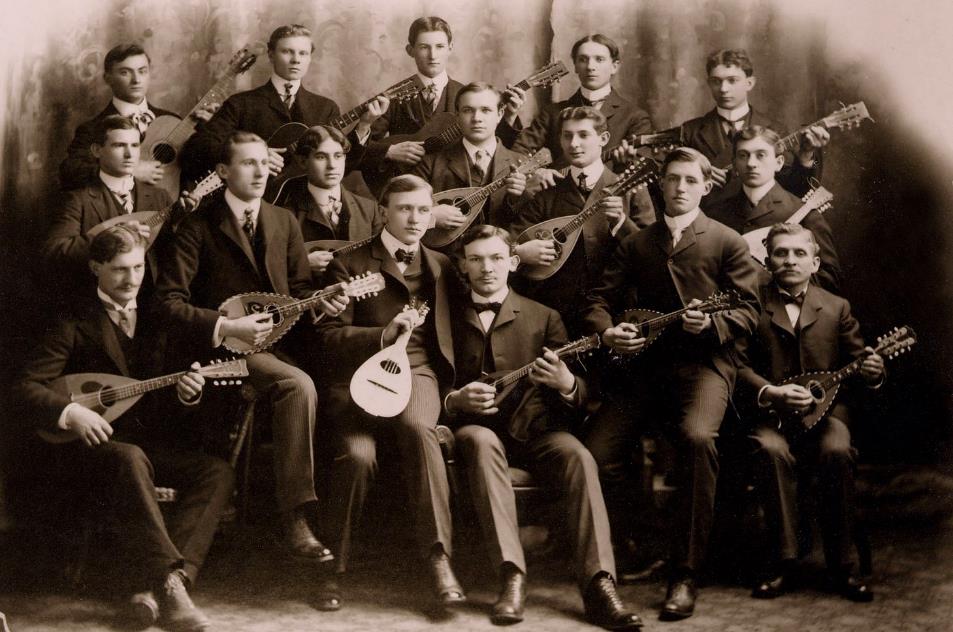 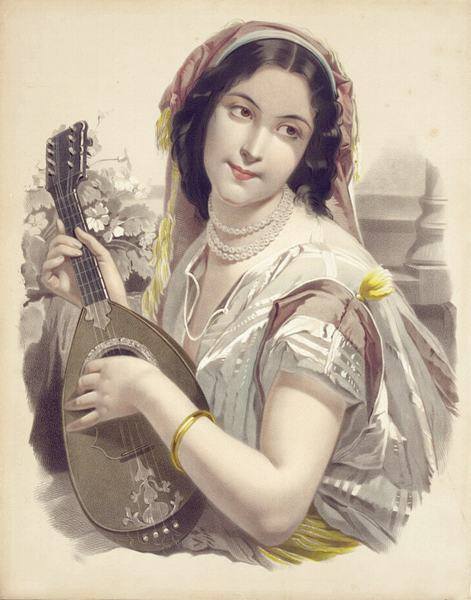 Фрагмент экспозиции. Мандолина, на которой играл  М. Джалиль
Специальность «Мандолина» введена в Федеральный Государственный образовательный стандарт высшего образования
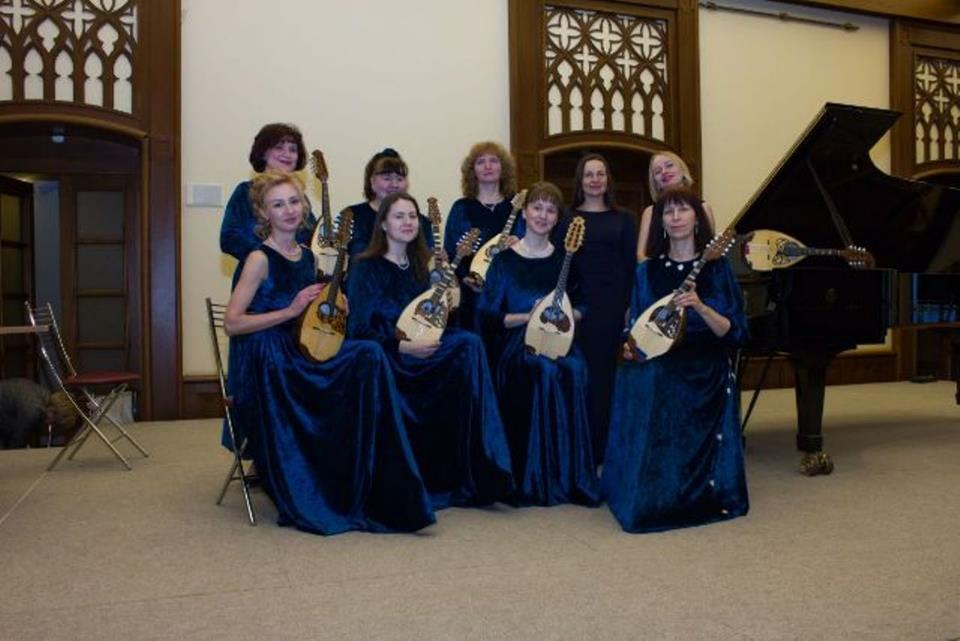 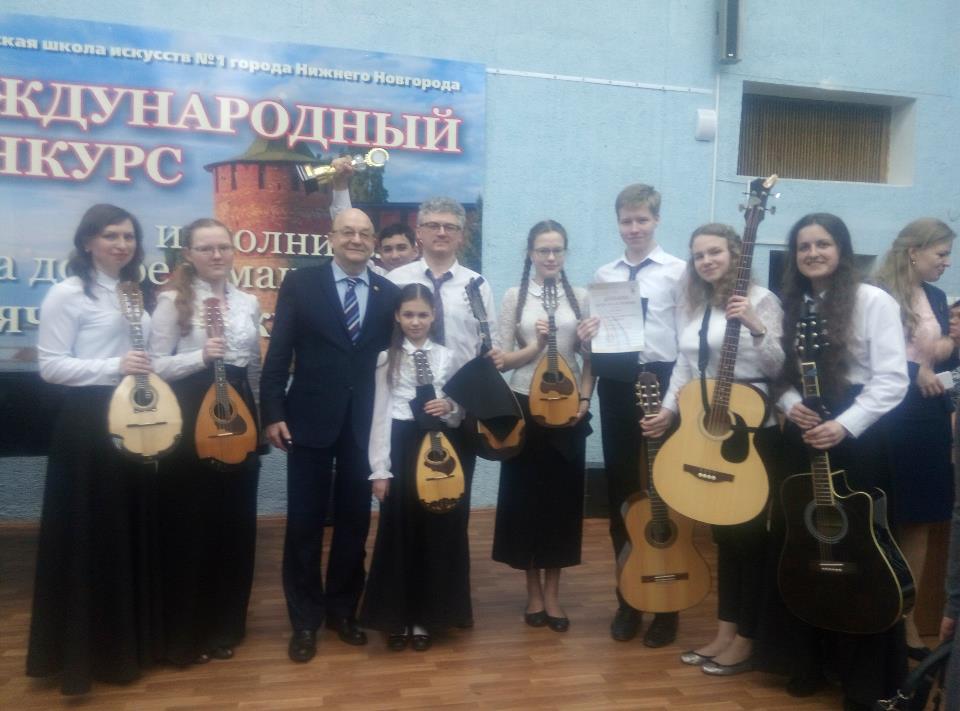 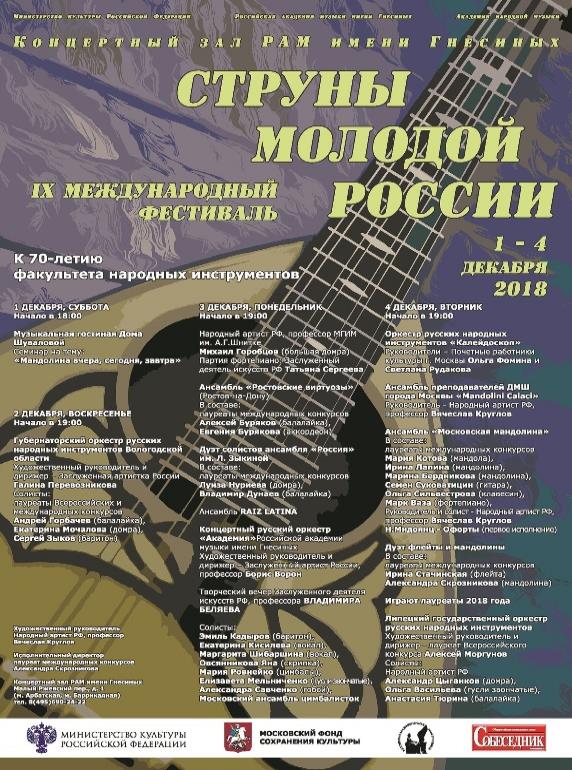 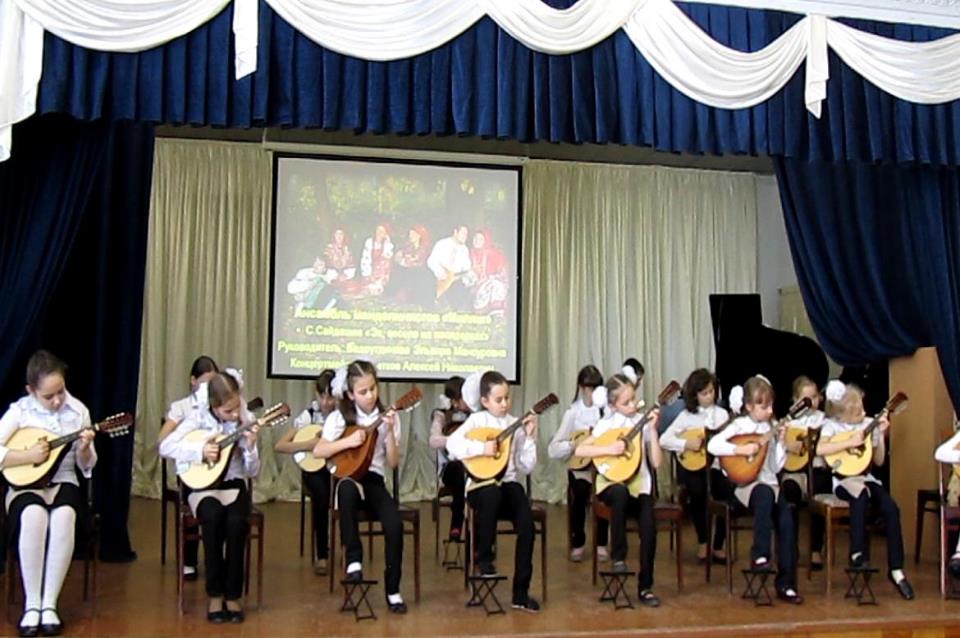 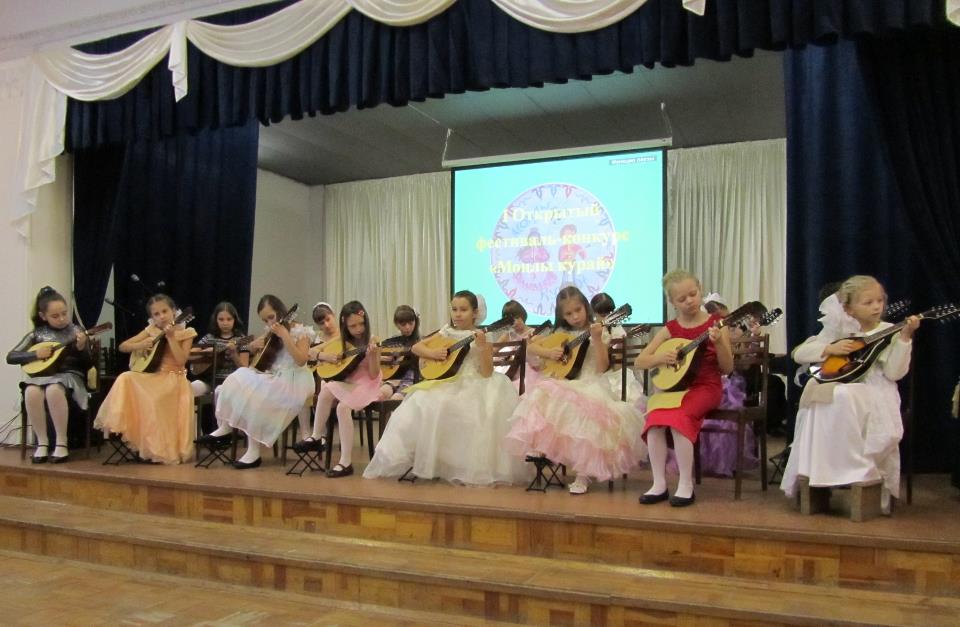 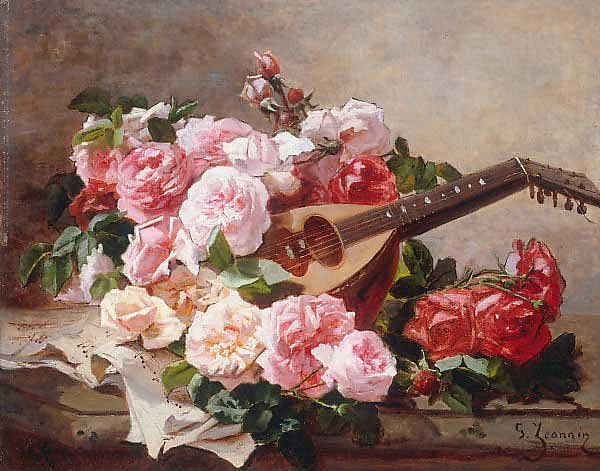